Match the words to the picture
Street
Site Characteristics Game
Playing Field  / Park
Farmland
Garden
City
Woodland
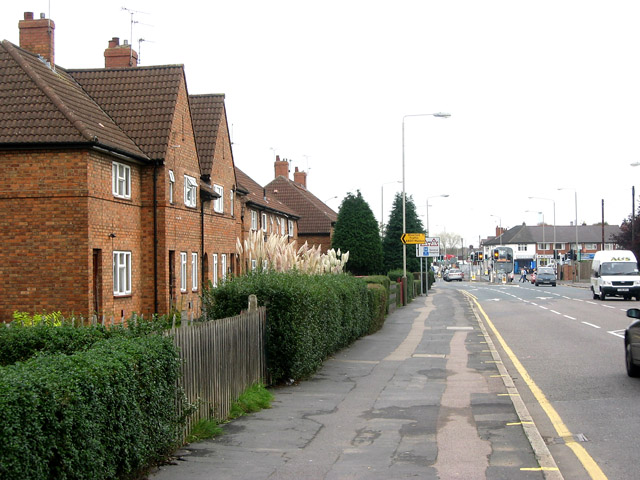 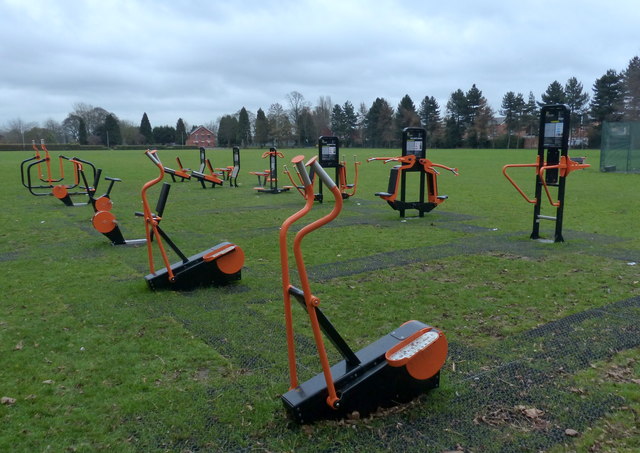 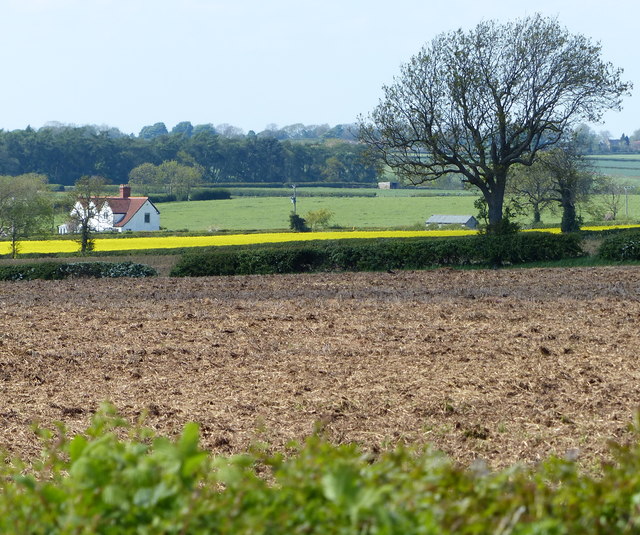 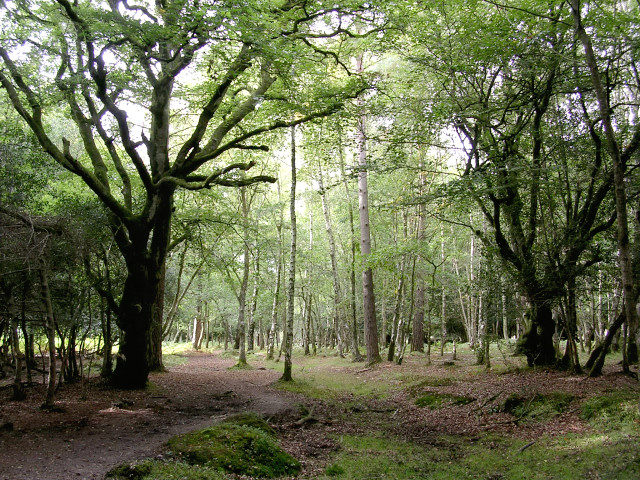 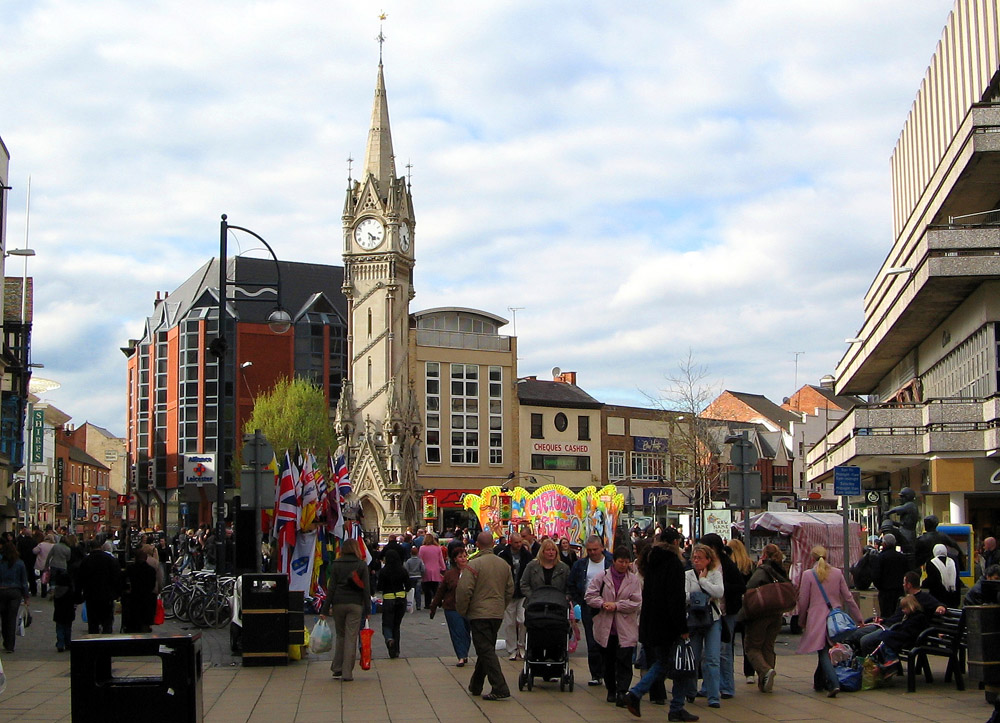 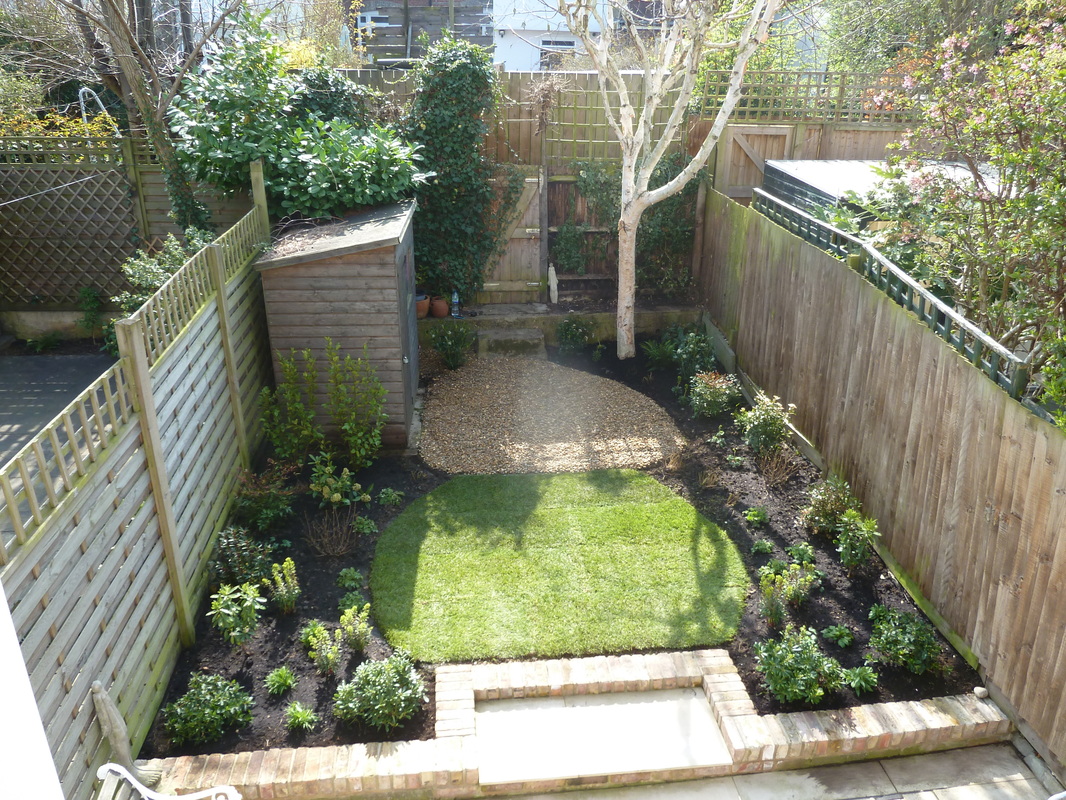